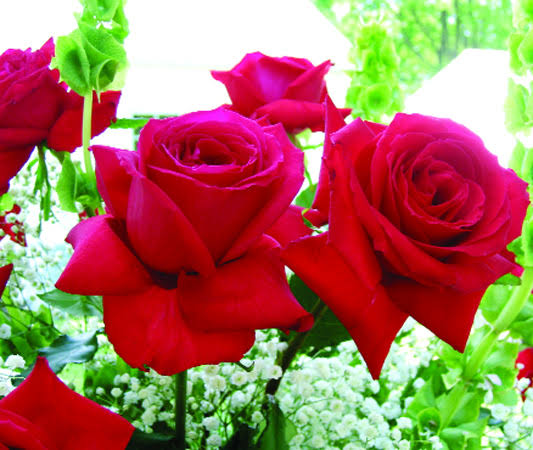 স্বাগতম
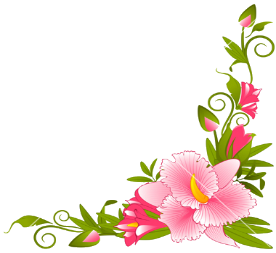 পরিচিতি
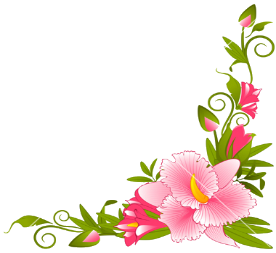 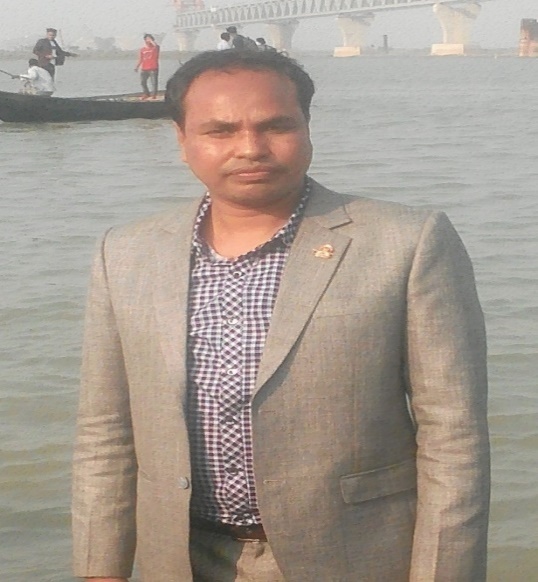 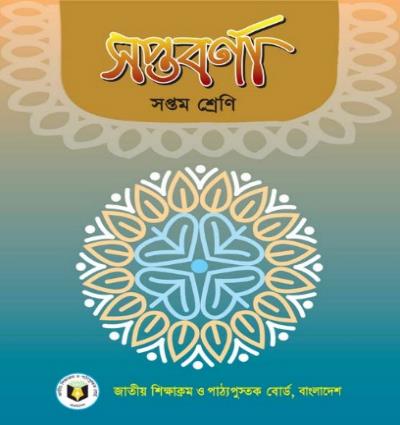 শিক্ষক পরিচিতি
মোঃ শফিকুল ইসলাম
সহকারি শিক্ষক (বাংলা)
কোটচাঁদপুর মাধ্যমিক বালিকা বিদ্যলয়
কোটচাঁদপুর, ঝিনাইদহ
পাঠ পরিচিতি
শ্রেণি- ৭ম
বিষয়- বাংলা ১ম পত্র
আজকের পাঠ- কবিতা
সময়- ৫০ মিনিট
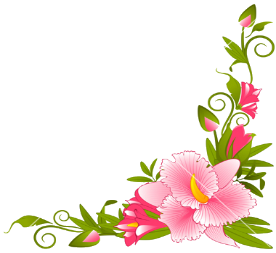 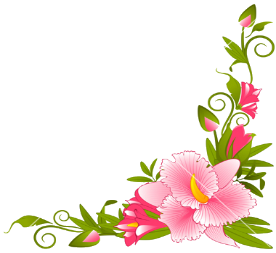 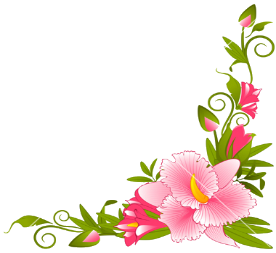 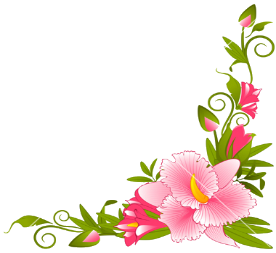 তোমরা নিচের ছবিগুলো লক্ষ কর
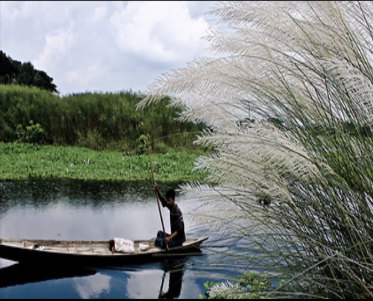 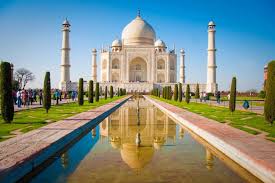 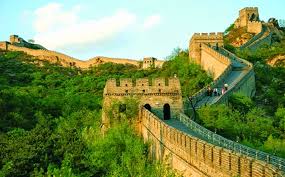 আগ্রার তাজমহল
অপরূপ গ্রাম বাংলার দৃশ্য
চীনের মহাপ্রাচীর
ছবির সাথে তোমাদের পাঠের কোন কবিতার মিল রয়েছে?
উপরের ছবির দৃশ্যাবলী কোন দেশের ?
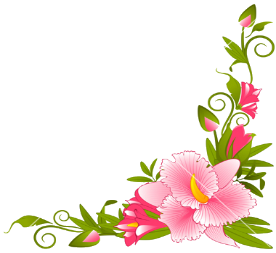 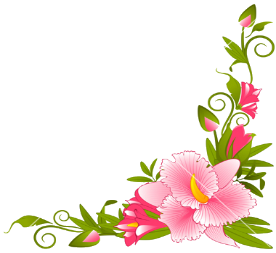 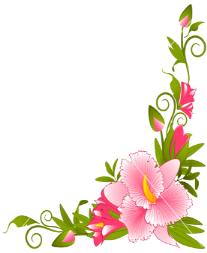 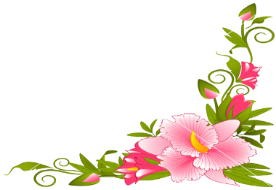 আজকের পাঠ
নতুন দেশ
রবীন্দ্রনাথ ঠাকুর
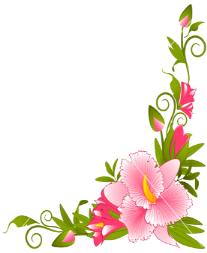 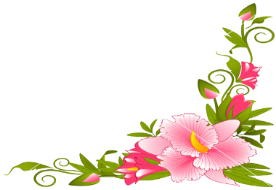 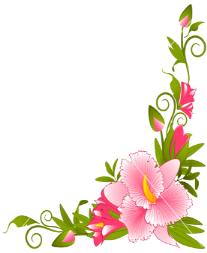 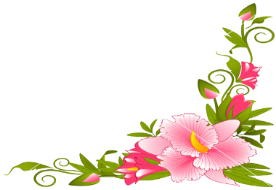 শিখনফল
এই পাঠ শেষে শিক্ষার্থীরা……
কবি পরিচিতি উল্লেখ করতে পারবে।
 নতুন শব্দের অর্থ বলতে পারবে। 
 বাংলার প্রকৃতিকে ভালবাসতে শিখবে।
 নতুন কোনো স্থানে ভ্রমণ করতে উদ্বুদ্ধ হবে।
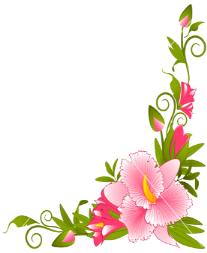 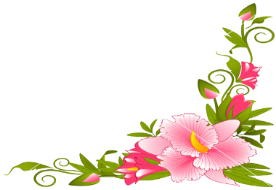 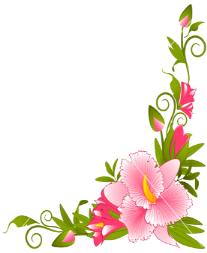 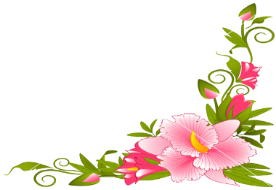 কবি পিরিচিতি
মৃত্যুঃ
৭ আগষ্ট
১৯৪১ খ্রিষ্টাব্দে
কলকাতায়
জন্মঃ
৭ মে ১৮৬১ খ্রিঃ
জোড়াসাঁকো,
কলকাতা
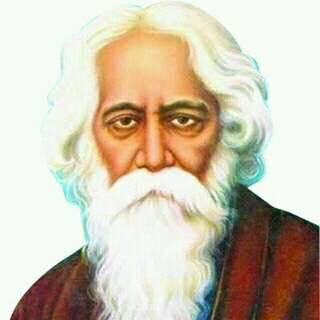 জাতীয় সংগীতের 
রচয়িতা
পিতা-
দেবেন্দ্রনাথ ঠাকুর
মাতা-
সারদা দেবী
পুরস্কারঃ
 নোবেল পুরস্কার
১৯১৩
ছদ্মনামঃ
ভানুসিংহ
রবীন্দ্রনাথ ঠাকুর
রচনাঃ
গীতাঞ্জলী,
সোনার তরী,
খেয়া,চিত্রা
উপাধিঃ 
 বিশ্বকবি
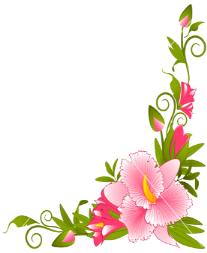 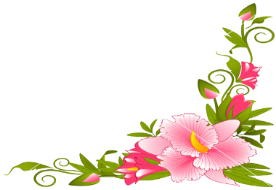 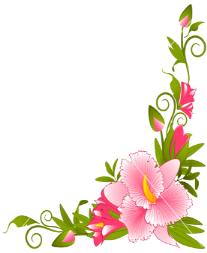 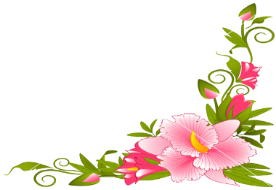 আদর্শ পাঠ
সরব পাঠ
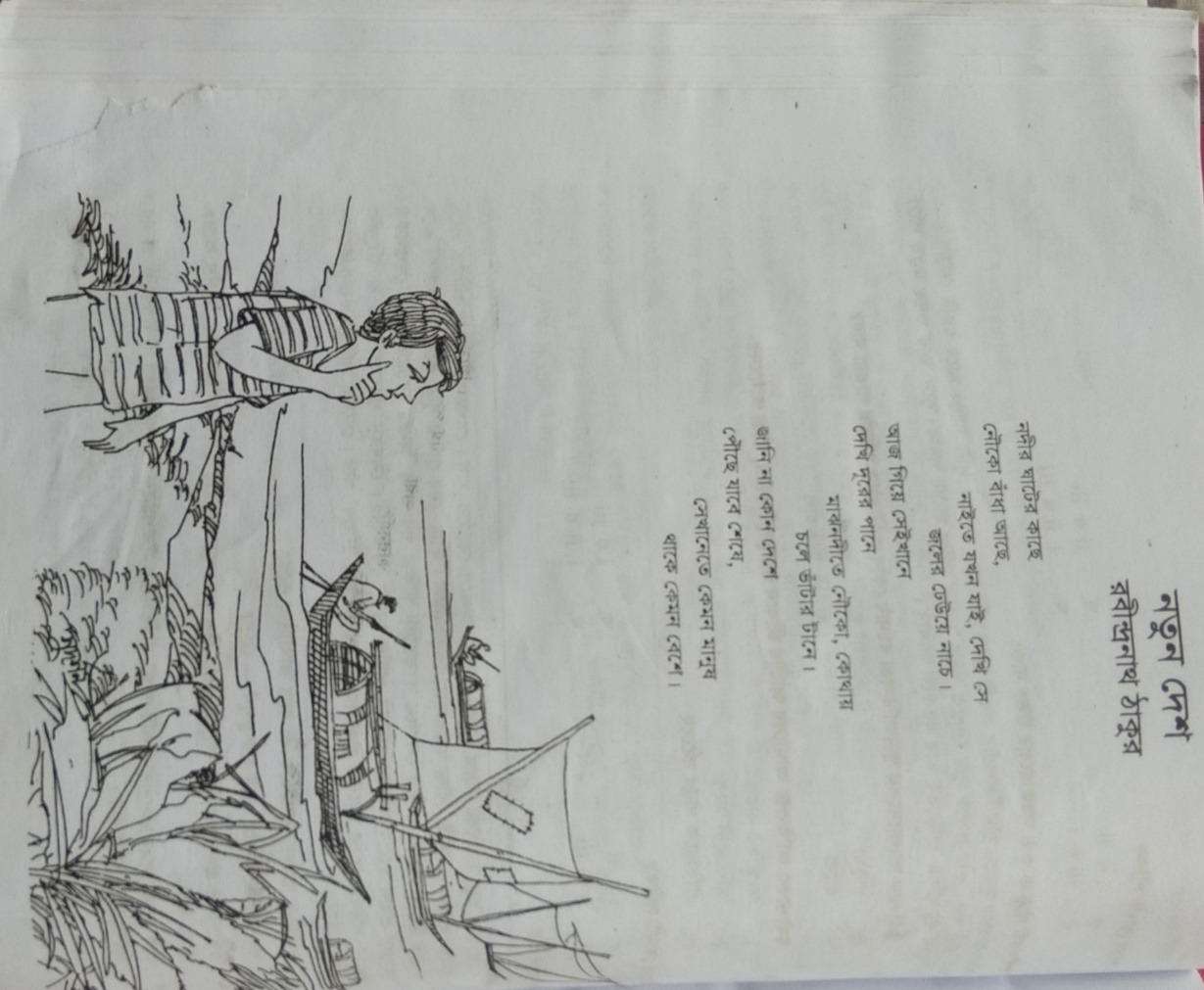 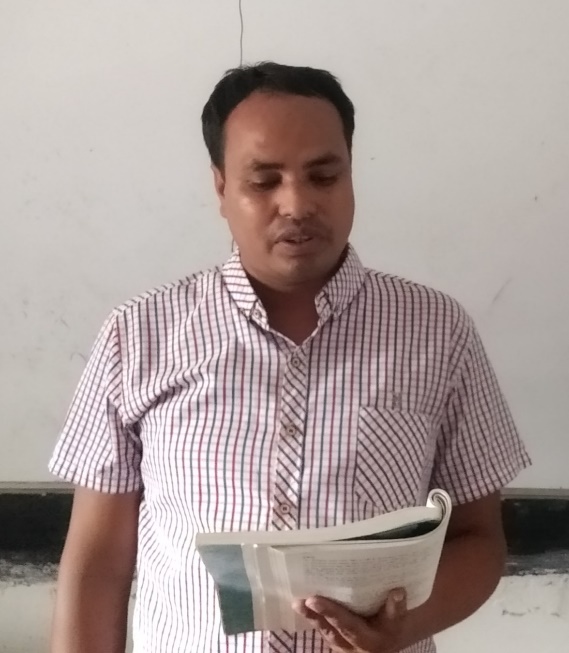 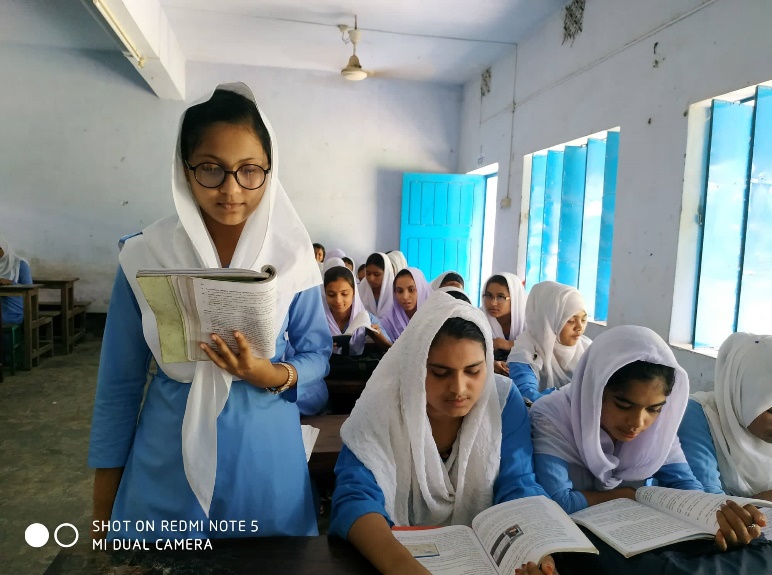 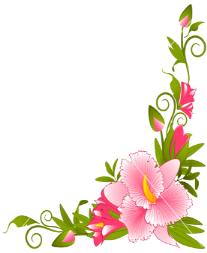 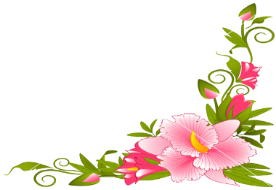 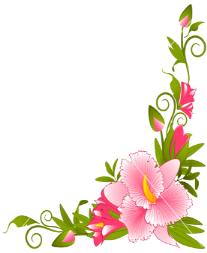 এসো তাহলে শব্দার্থসমূহ শিখে নিই
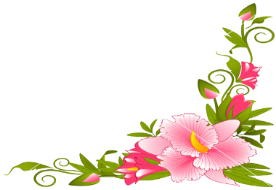 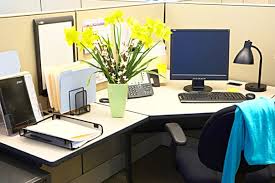 অফিস শব্দের একটি কথ্য রূপ
আপিস
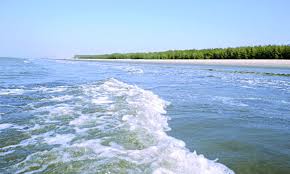 চাঁদ ও সূর্যের শক্তির  
 আকর্ষণে সমুদ্র বা নদীতে 
বেড়ে উঠা জলের কমে 
 যাওয়াকে বলা হয় ভাটা
ভাঁটা
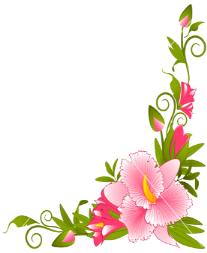 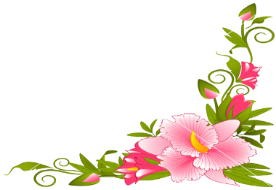 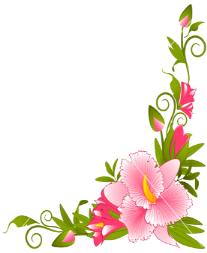 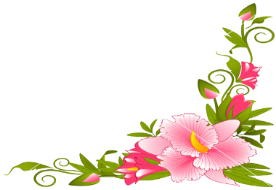 একক কাজ
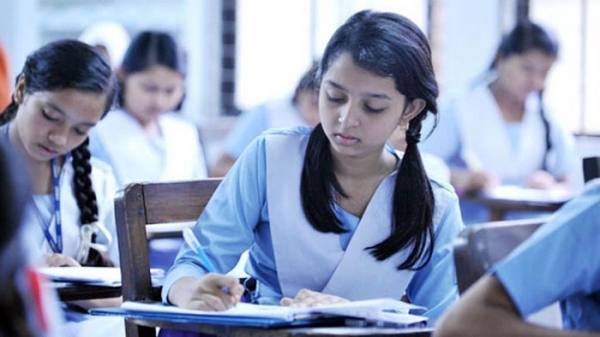 কবি রবীন্দ্রনাথ ঠাকুর জন্মগ্রহণ করেন কত সালে ?
আপিস কী?
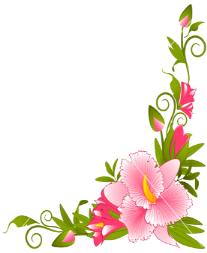 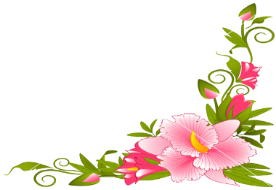 [Speaker Notes: শিক্ষক প্রয়োজনে একক কাজের প্রশ্ন পরিবর্তন করে নিতে পারেন।]
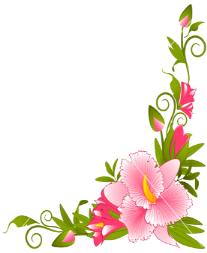 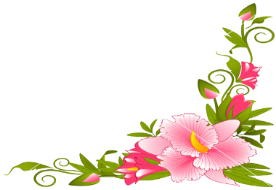 কবিতার বিষয়বস্তু আলোচনা
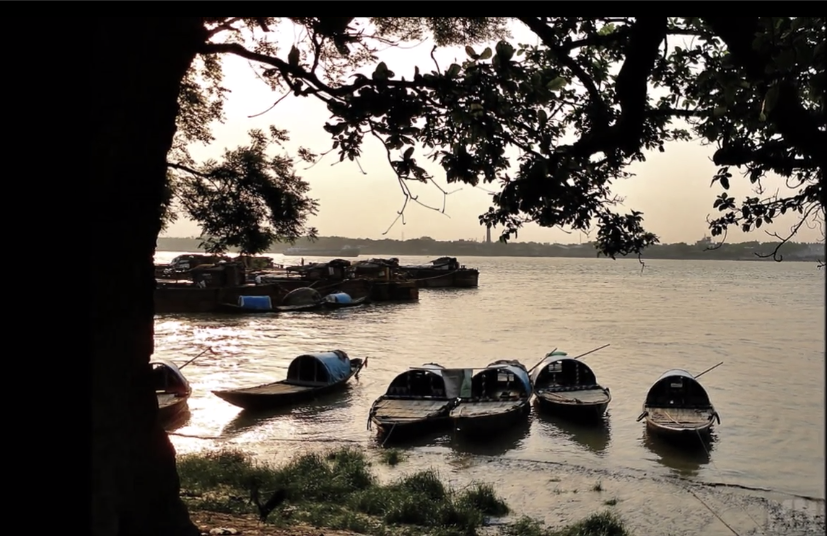 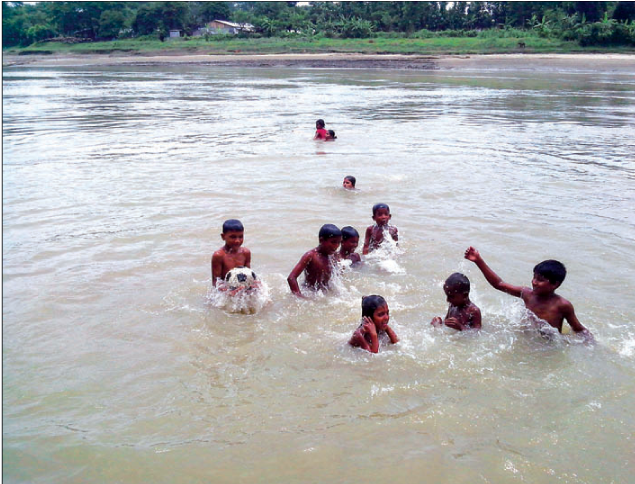 নদীর ঘাটের কাছে 
নৌকা বাঁধা আছে 
         নাইতে যখন যাই, দেখি সে
                  জলের ঢেউয়ে নাচে।
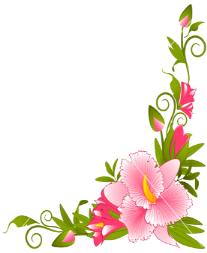 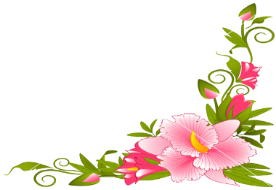 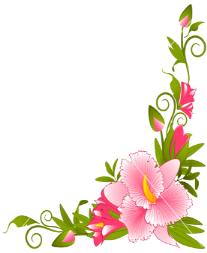 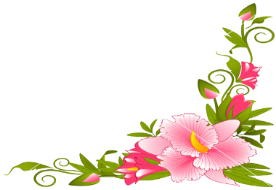 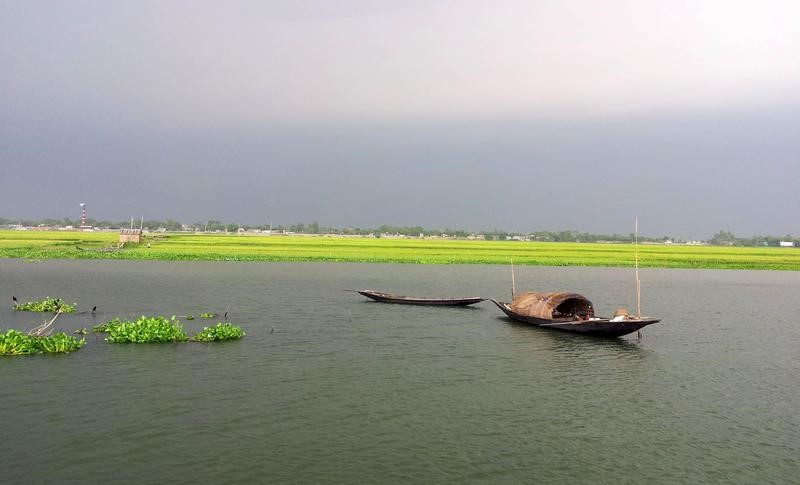 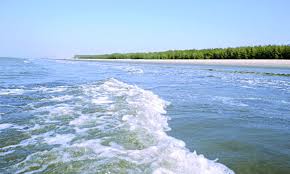 আজ গিয়ে সেইখানে
দেখি দূরের পানে 
         মাঝনদীতে নৌকা, কোথায় 
              চলে ভাঁটার টানে।
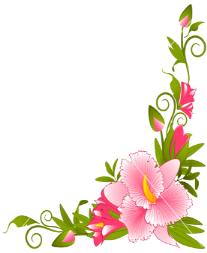 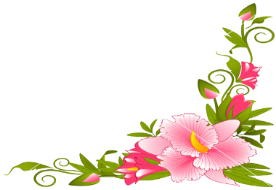 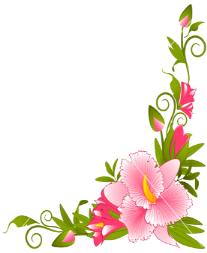 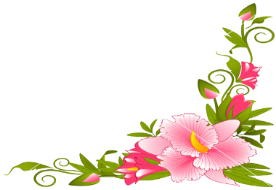 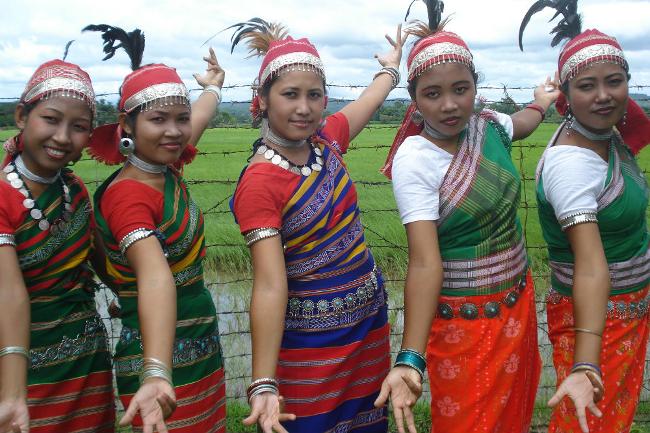 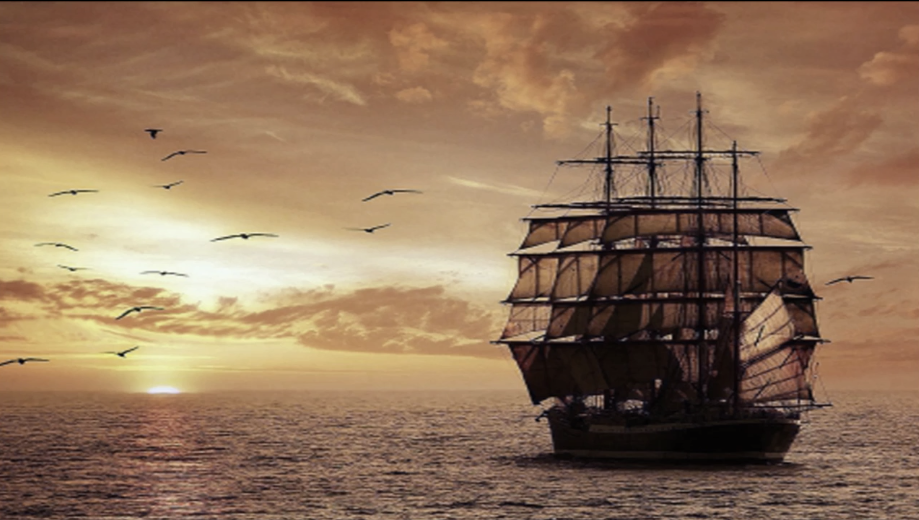 জানি না কোন দেশে
পৌঁছে যাবে শেষে, 
          সেখানেতে কেমন মানুষ 
                থাকে কেমন বেশে।
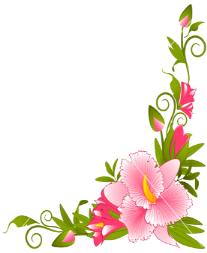 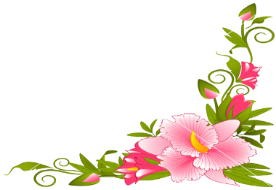 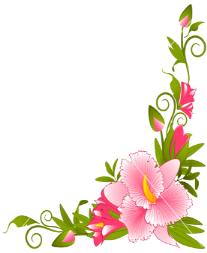 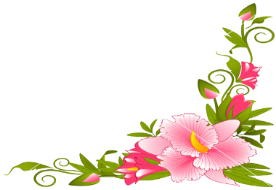 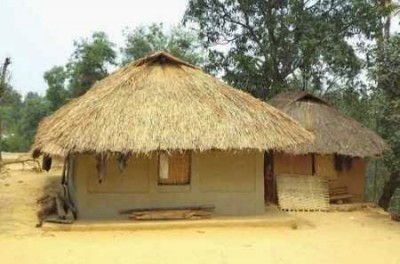 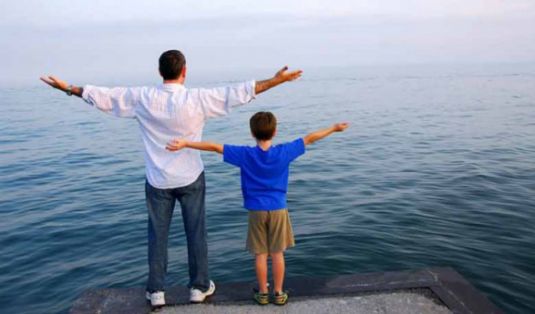 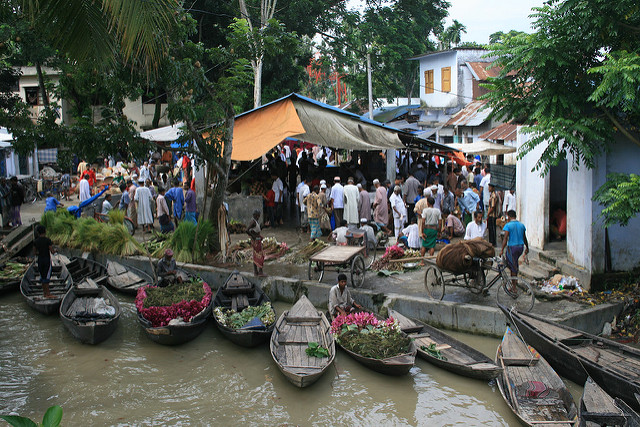 থাকি ঘরের কোণে ,
সাধ জাগে মোর মনে,
         অমনি করে যাই ভেসে, ভাই,
              নতুন নগর বনে।
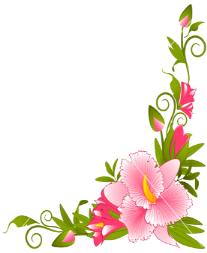 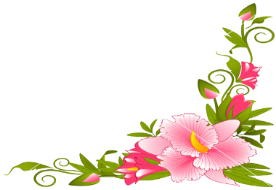 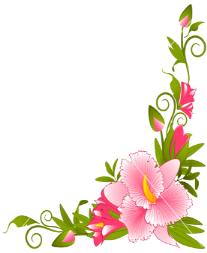 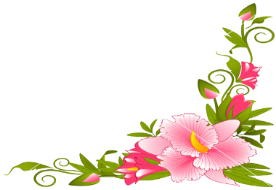 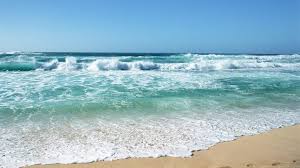 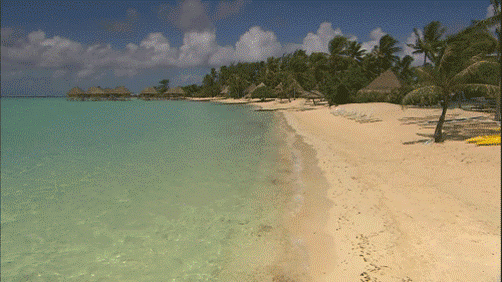 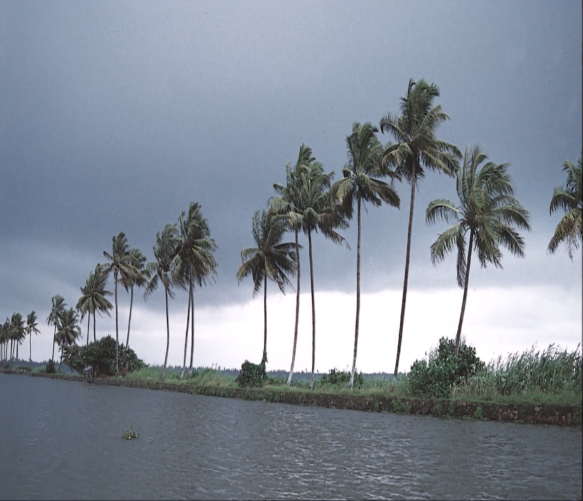 দূর সাগরের পারে,
জলের ধারে ধারে,
       নারিকেলের বনগুলি সব
            দাঁড়িয়ে সারে সারে।
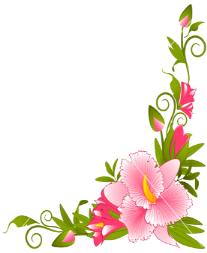 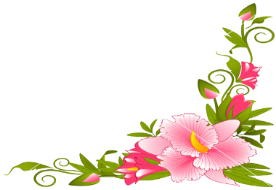 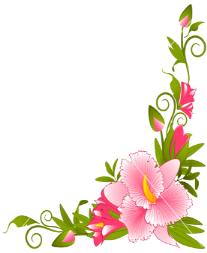 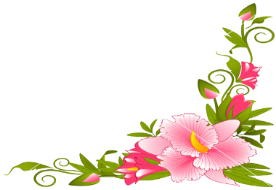 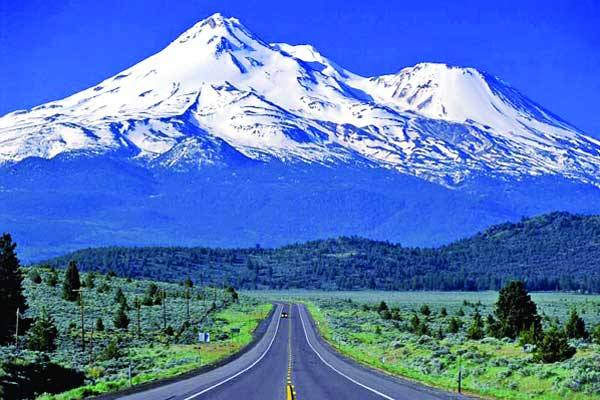 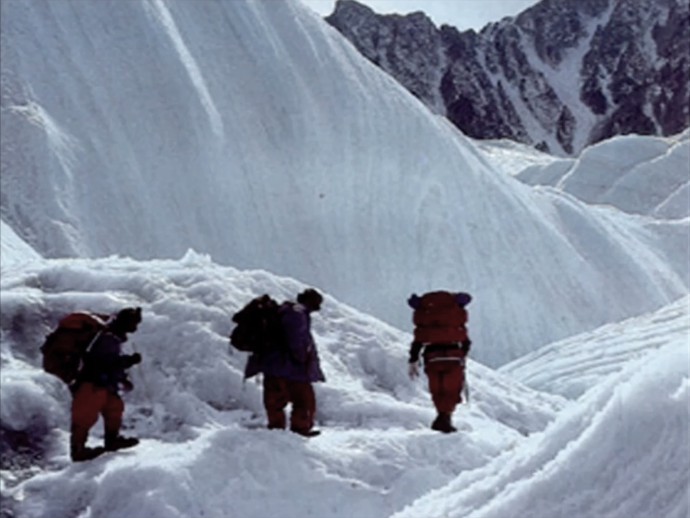 পাহাড়-চূড়া সাজে 
নীল আকাশের মাঝে,
         বরফ ভেঙে ডিঙিয়ে যাওয়া 
               কেউ তা পারে না-যে।
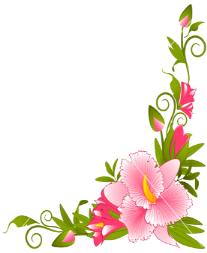 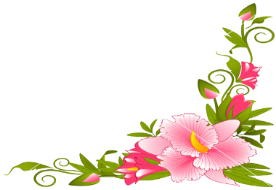 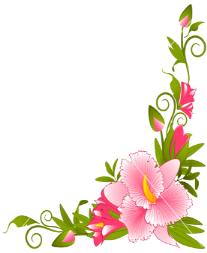 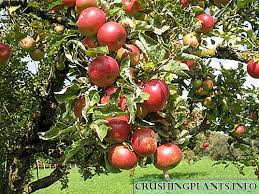 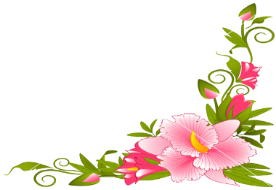 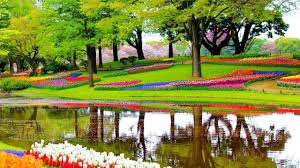 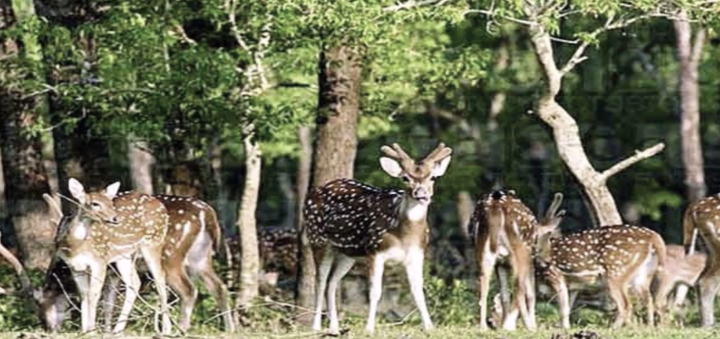 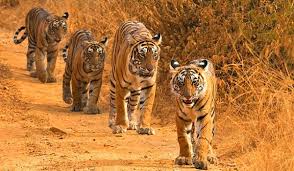 কোন সে বনের তলে 
নতুন ফুলে ফলে 
       নতুন নতুন পশু কত 
           বেড়ায় দলে দলে।
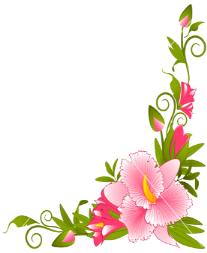 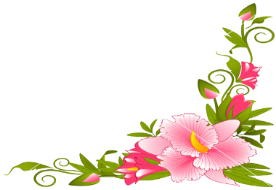 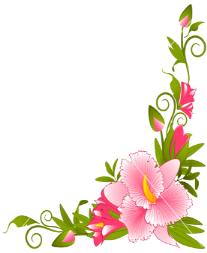 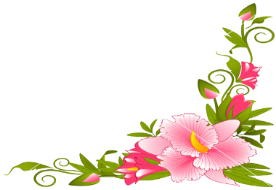 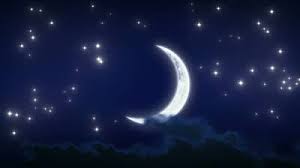 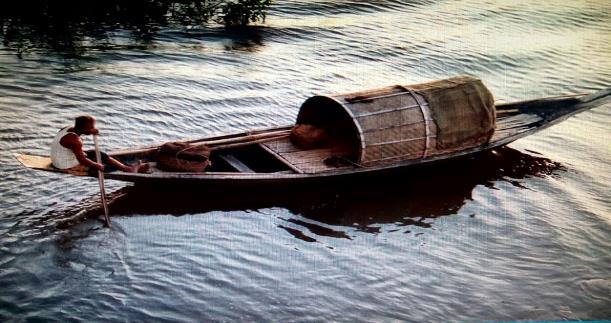 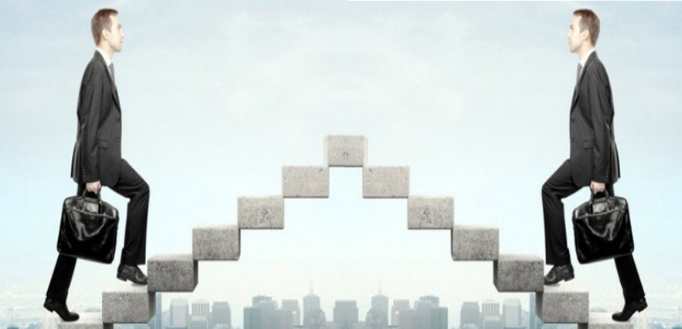 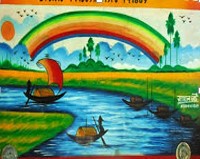 কত রাতের শেষে 
নৌকা যে যায় ভেসে।
          বাবা কেন আপিসে যায়,
                  যায় না নতুন দেশে ?
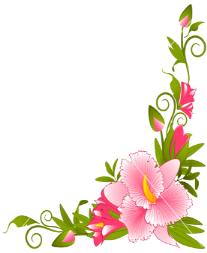 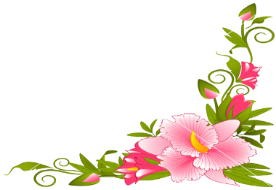 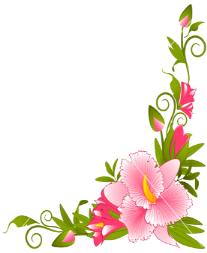 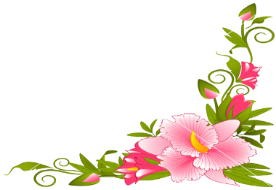 মূলভাব
‘নতুন দেশ’ কবিতাটি রবীন্দ্রনাথ ঠাকুরের ‘সহজ পাঠ’ গ্রন্থের প্রথম ভাগ থেকে নেওয়া হয়েছে। এ কবিতায় অজানাকে জানার সীমাহীন কৌতুহল এবং প্রকৃতির সকল রহস্য উন্মোচন করার অপার আকাঙ্কার কথা প্রকাশিত হয়েছে। ভাঁটার টানে ঘাটে বাঁধা নৌকা মাঝ নদী পেরিয়ে কোথায় গিয়ে যে পৌছবে তার কোনো ঠিক নেই। হয়তো কোনো নতুন দেশে বা নতুন পরিবেশে গিয়ে পৌছবে। এ সব প্রশ্নের উত্তর জানতে কৌতূহল জাগবে যে কারোরই। হয়তো কোনো অসীম সৌন্দর্য বা অজানা আনন্দ বা অপার বিস্ময় তার জন্য অপেক্ষা করে আছে। অজানার প্রতি এই ব্যকুলতা শিশুরা তার আশপাশের সবার মধ্যেও দেখতে চায়।
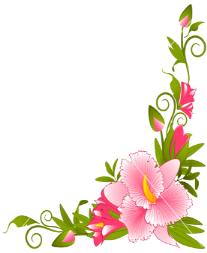 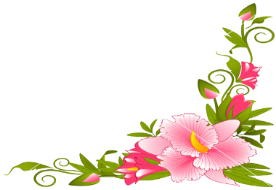 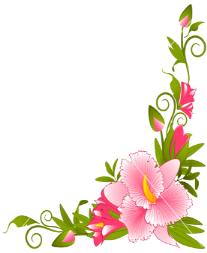 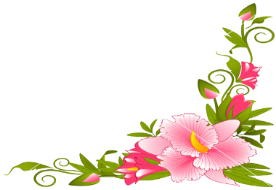 দলীয় কাজ
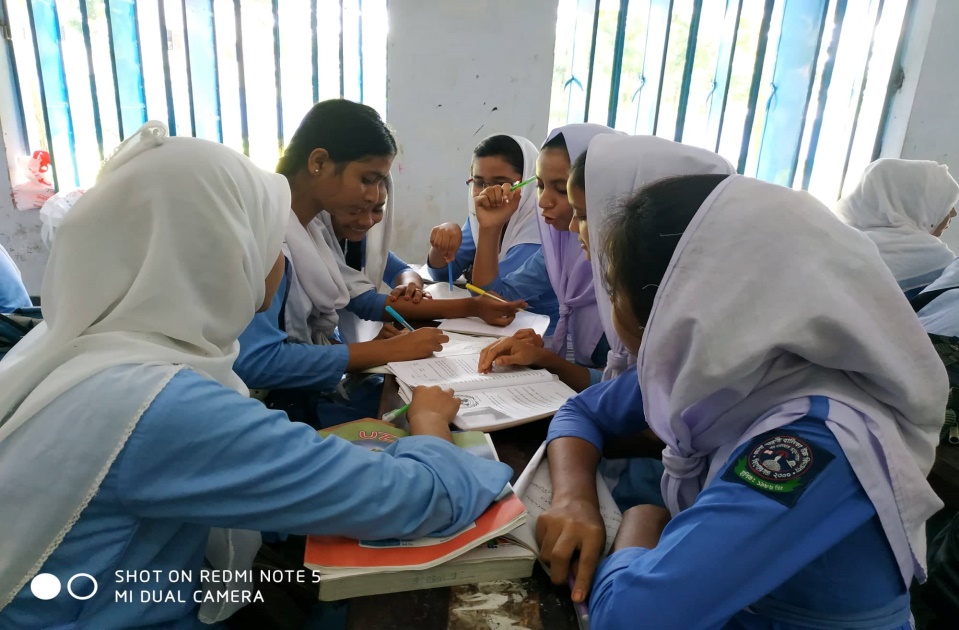 ‘থাকি ঘরের কোণে’ বলতে কী বোঝানো হয়েছে?
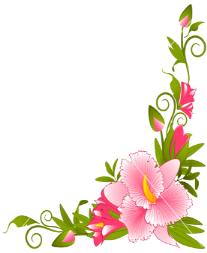 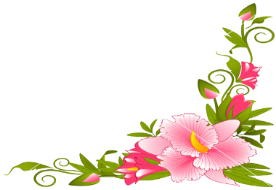 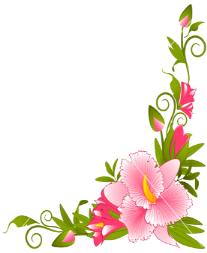 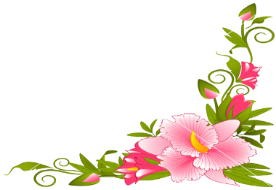 মূল্যায়ন
০১। রবীন্দ্রনাথ ঠাকুর কত খ্রিষ্টাব্দে মৃত্যুবরণ করেন?
০২। নীল আকাশের মাঝে কী সাজে?
০৩। নৌকা কোথায় বাঁধা আছে?  
০৪। ভাটার টানে কী চলে?
০৫। সারে সারে কী দাঁড়িয়ে আছে?
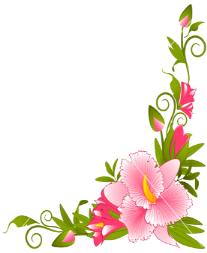 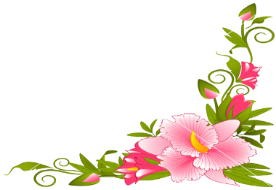 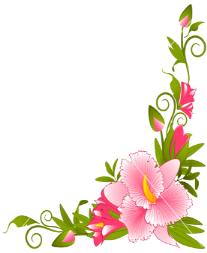 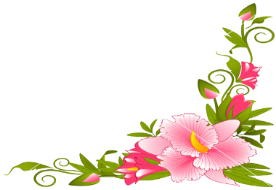 প্রশ্নোত্তর
০১। রবীন্দ্রনাথ ঠাকুর কত খ্রিষ্টাব্দে মৃত্যুবরণ করেন? ১৯৪১ খ্রিষ্টাব্দে।
০২। নীল আকাশের মাঝে কী সাজে? পাহাড়-চূড়া সাজে।
০৩। নৌকা কোথায় বাঁধা আছে? নদীর ঘাটের কাছে।  
০৪। ভাটার টানে কী চলে? নৌকা চলে। 
০৫। সারে সারে কী দাঁড়িয়ে আছে? নারিকেলের গাছ।
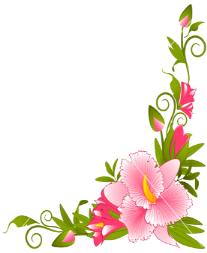 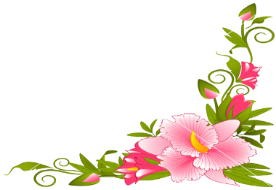 [Speaker Notes: শিক্ষার্থীরা যে Option টি বেছে নিবে শিক্ষক সেই Option টিতে ক্লিক করবেন।শিক্ষক প্রয়োজনে মূল্যায়নের প্রশ্ন পরিবর্তন করে নিতে পারেন।]
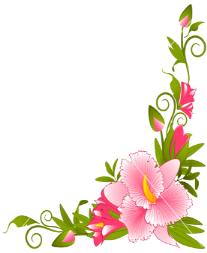 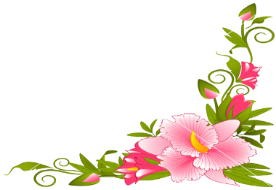 বাড়ির কাজ
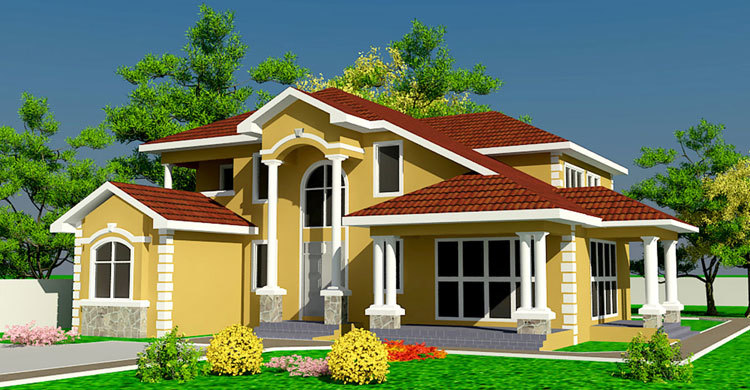 কাবিতার ছেলেটির মনে নতুন দেশে যাওয়ার সাধ জাগে কেন? বুঝিয়ে লেখ।
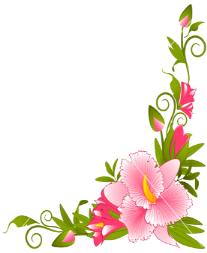 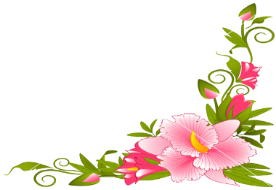 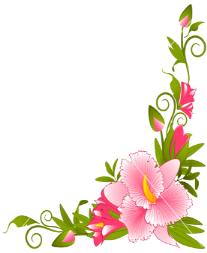 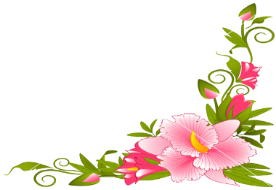 সবাইকে ধন্যবাদ
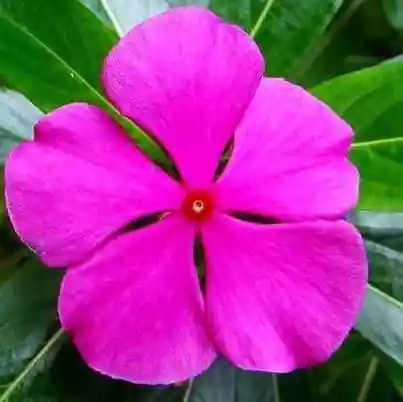 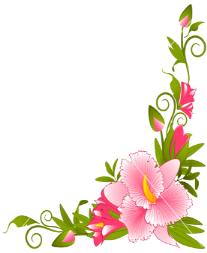 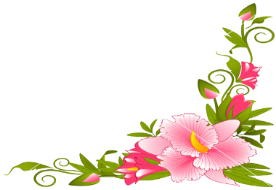